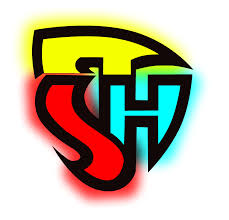 Náhrady členů jednotek SDH obcíposkytovaných v případě služebního úrazu nebo po úmrtí v důsledku služebního úrazu
Sdružení hasičů 
Čech, Moravy a Slezska
Ústřední odborná rada represe
Platné znění pro rok 2023
Členové jednotek SDH obcí
Náhrada za ztrátu na výdělku po dobu pracovní neschopnosti         (§ 271a zákoníku práce) 
Náhrada za ztrátu na výdělku po skončení pracovní neschopnosti  (§ 271b zákoníku práce)


Příslušníci HZS ČR
Náhrada za ztrátu na služebním příjmu po dobu neschopnosti ke službě (§ 102 služebního zákona) 
Náhrada za ztrátu na služebním příjmu po skončení neschopnosti ke službě (§ 103 služebního zákona)
Náhrady poskytované v případě služebního úrazu
Členové jednotek SDH obcí
Náhrada za bolest a za ztížení společenského uplatnění 	          (§ 271c zákoníku práce) 
jednorázově dle bodového ohodnocení v lékařském posudku. Výše Kč za bod je dán sdělením MPSV. Vychází z průměrné mzdy (za 1. – 3. čtvrtletí v předchozím roce). Pro rok 2023 je stanovena částka 393,06 Kč za bod.

Příslušníci HZS ČR
Náhrada za bolest a za ztížení společenského uplatnění                    (§ 104 služebního zákona) 
jednorázově dle bodového ohodnocení v lékařském posudku, 250 Kč za bod. Pro rok 2023 zůstává v platnosti.
Náhrady poskytované v případě služebního úrazu
Členové jednotek SDH obcí
Účelně vynaložené náklady spojené s léčením
(§ 271d zákoníku práce)
Náhrada věcné škody
(§ 271e zákoníku práce)


Příslušníci HZS ČR
Náhrada věcné škody
Náhrady poskytované v případě služebního úrazu
Členové jednotek SDH obcí
Jednorázové mimořádné odškodnění 			          (§ 81 zákona o požární ochraně)
náleží vedle nároků podle předpisů o odškodňování pracovních úrazů v případech a v rozsahu stanoveném nařízením vlády 34/1986 Sb. ve znění pozdějších předpisů,
výše odškodnění činí sedmi až dvanáctinásobek průměrné hrubé měsíční nominální mzdy dle stupně poškození zdraví.

Příslušníci HZS ČR
Jednorázové odškodnění 				          (§ 105 služebního zákona)
poskytuje se pouze příslušníkům, kteří byli propuštěni ze služebního poměru z důvodu dlouhodobé zdravotní nezpůsobilosti (zdravotní klasifikace „D“) vzniklé v důsledku služebního úrazu.
Náhrady poskytované v případě služebního úrazu
Odškodnění v rámci členství v SH ČMS

Členové jednotek SDH obcí
Pojistné plnění (v rámci členství v SH ČMS) – 250 000,- Kč

Příslušníci HZS ČR
Na příslušníky HZS ČR se toto odškodnění nevztahuje, pokud nejsou členy SH ČMS a pokud nezasahují se svojí JSDHO, kde jsou členy.
Náhrady poskytované v případě služebního úrazu
Členové jednotek SDH obcí
Náhrada účelně vynaložených nákladů spojených s léčením 	          (§ 271g odst. 1 zákoníku práce)
Náhrada přiměřených nákladů spojených s pohřbem 	    (271g odst. 2 zákoníku práce) 
Náhrada nákladů na výživu pozůstalých 			          (§ 271h zákoníku práce)

Příslušníci HZS ČR
Náhrada účelně vynaložených nákladů spojených s léčením 	          (§ 107 odst. 1 služebního zákona)
Náhrada přiměřených nákladů spojených s pohřbem 	          (§ 107 odst. 2 služebního zákona)
Náhrady poskytované po úmrtí v důsledku služebního úrazu
Členové jednotek SDH obcí
Jednorázové odškodnění pozůstalých 			          (§ 271i zákoníku práce)
manžel, partner a nezaopatřené děti, každý 240 000 Kč
Náhrada věcné škody 					          (§ 271i zákoníku práce)


Příslušníci HZS ČR
Jednorázové odškodnění pozůstalých 			          (§ 109 služebního zákona)
Náhrada věcné škody 					          (§ 110 služebního zákona)
Náhrady poskytované po úmrtí v důsledku služebního úrazu
Členové jednotek SDH obcí
Jednorázové mimořádné odškodnění 			          (§ 81 zákona o požární ochraně)
náleží vedle nároků podle předpisů o odškodňování pracovních úrazů v případech a v rozsahu stanoveném nařízením vlády 34/1986 Sb. ve znění pozdějších předpisů,
náleží dítěti, manželovi, rodičům (každému ve výši dvanáctinásobku průměrné mzdy) a všem dalším osobám odkázaných na poškozeného výživou (do úhrnné výše dvanáctinásobku průměrné mzdy).

Příslušníci HZS ČR
Úmrtné 					                          (§ 164 služebního zákona)
náleží vedle nároků podle předpisů o odškodňování služebních úrazů, a to každému pozůstalému ve výši dvanáctinásobku měsíčního služebního příjmu zemřelého příslušníka
Náhrady poskytované po úmrtí v důsledku služebního úrazu
Odškodnění v rámci členství v SH ČMS

Členové jednotek SDH obcí
Jednorázové odškodnění pozůstalých (v rámci členství v SH ČMS)
manžel, partner a nezaopatřené děti – 250 000 Kč

Příslušníci HZS ČR
Na příslušníky HZS ČR se toto odškodnění nevztahuje, pokud nejsou členy SH ČMS a pokud nezasahují se svojí JSDHO, kde jsou členy.
Náhrady poskytované po úmrtí v důsledku služebního úrazu
Sdružení hasičů 
Čech, Moravy a Slezska
Ústřední odborná rada represeDuben 2019- novelizováno 2023
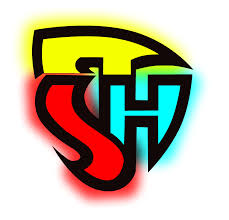